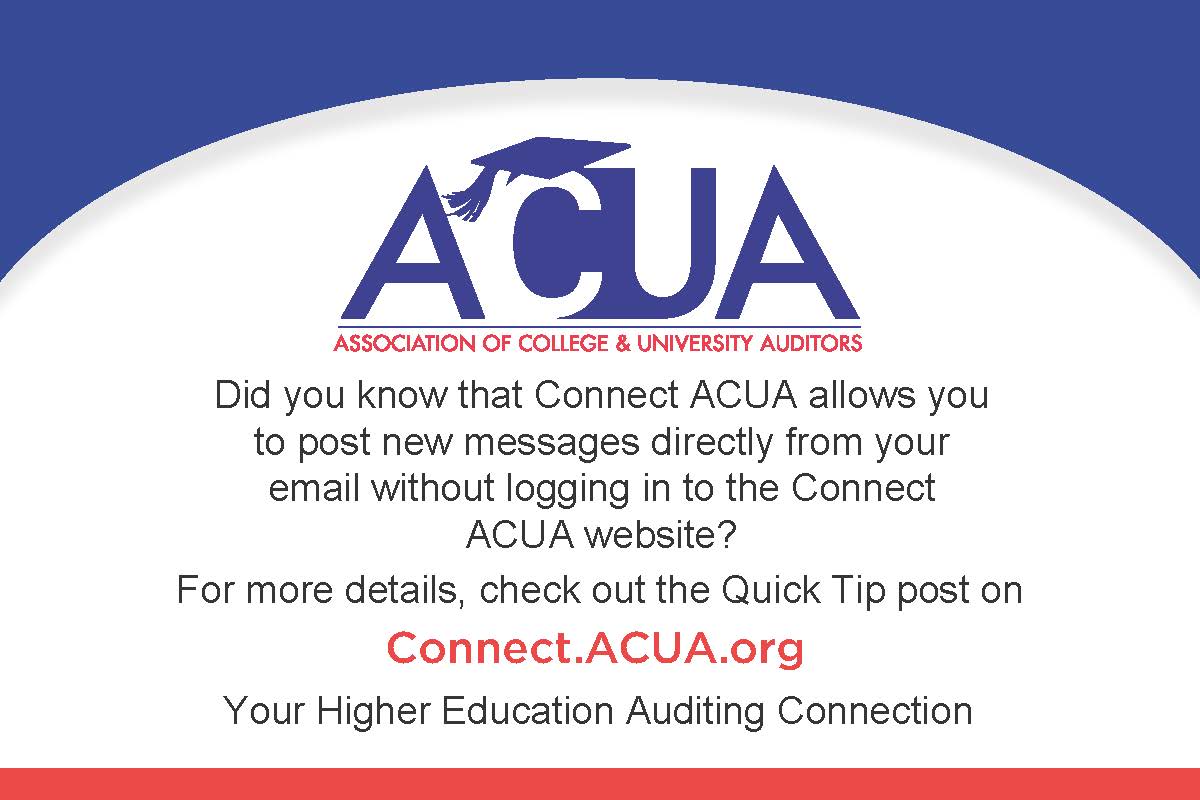 Auditing Social Media
ACUA Distance Learning Topic
Felicia Best
Market Development Consultant, TeamMate
Wolters Kluwer, Tax & Accounting
WEBINAR MODERATOR
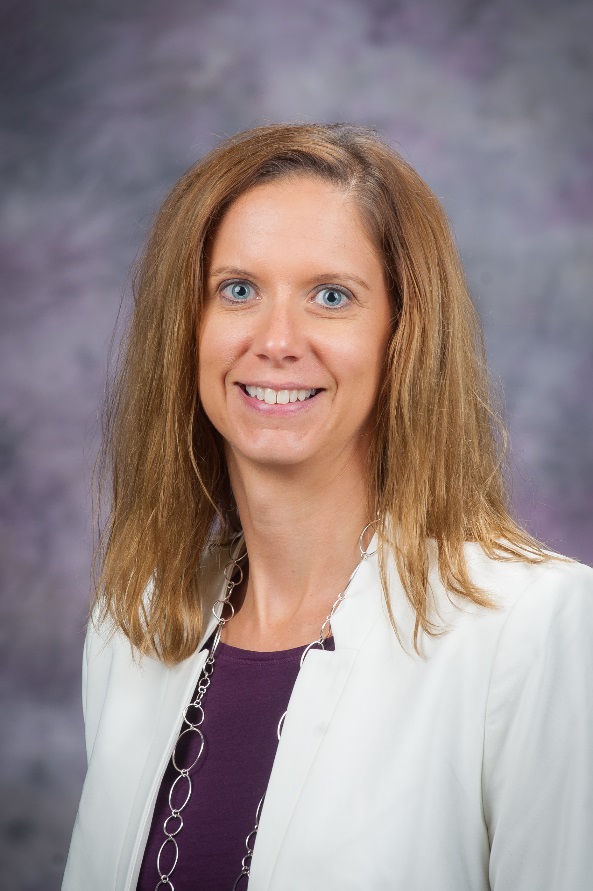 ACUA Distance Learning Director

Jana Clark

Senior Internal Auditor
Kansas State University
Don’t forget to connect with us on social media!
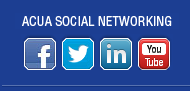 3
TODAY’S PRESENTER
Felicia Best
Market Development Consultant, TeamMate 

888-400-2864

Felicia.Best@wolterskluwer.com
4
Objectives
Agenda
Social Media Defined
Put simply, social media is a collection of websites and applications that enable users to create and share content or to participate in social networking. 

It is a collection of online communication channels dedicated to community-based input, interaction, content-sharing and collaboration.
Prominent Examples
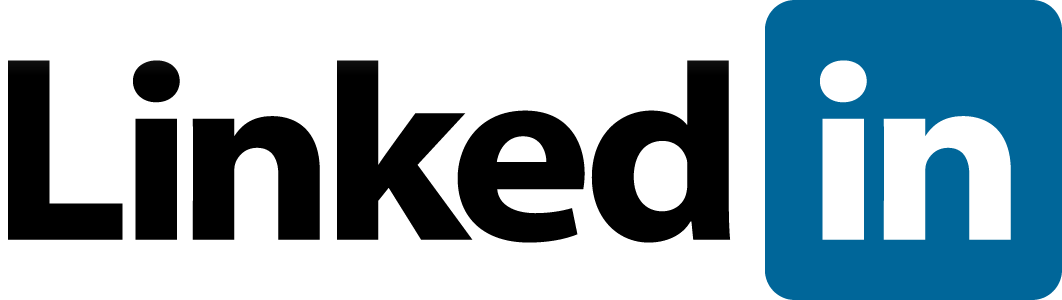 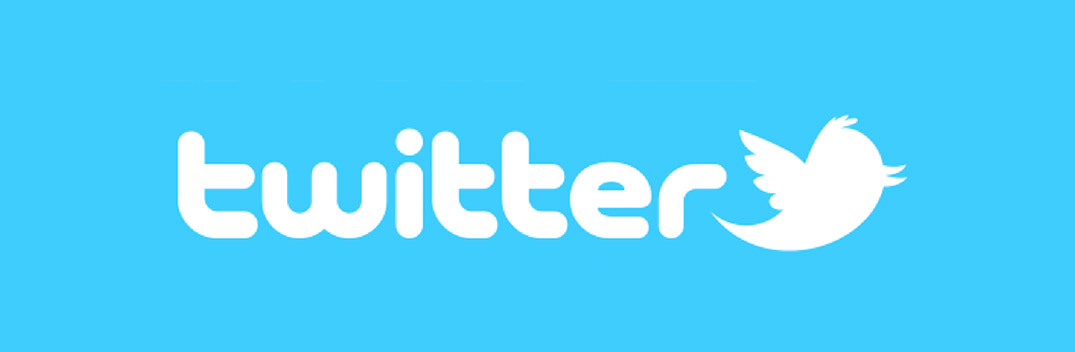 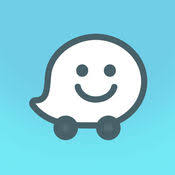 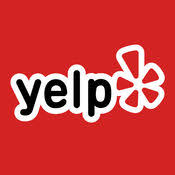 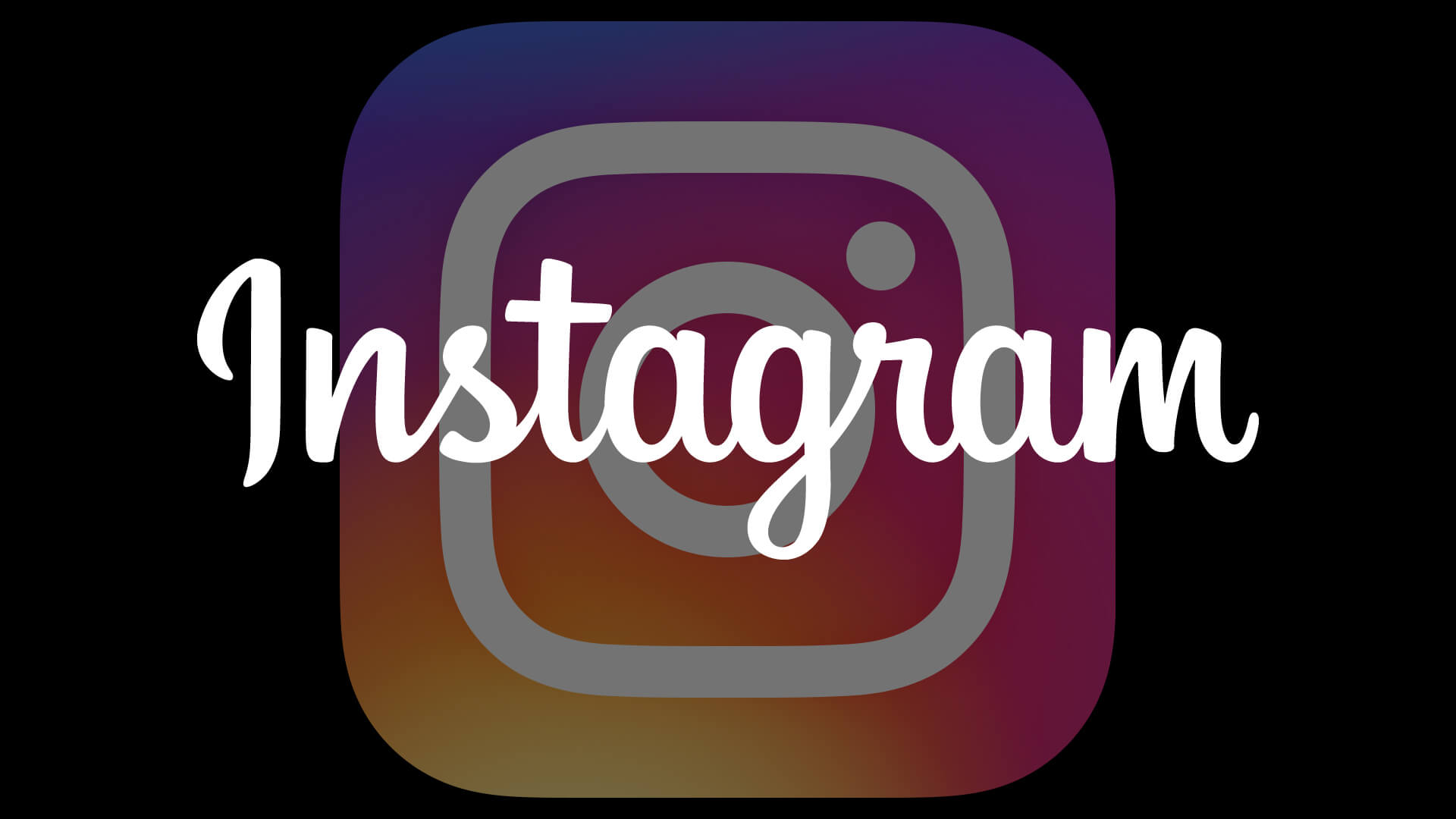 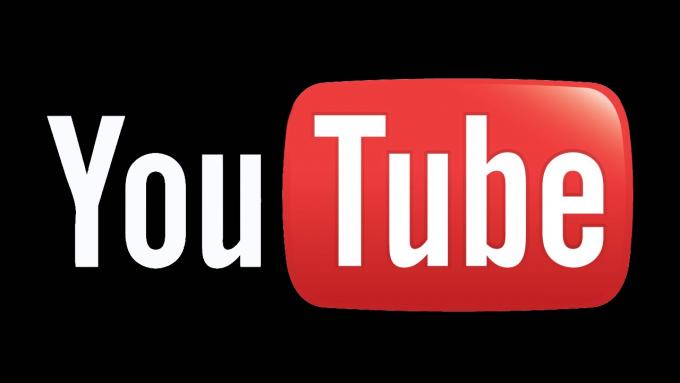 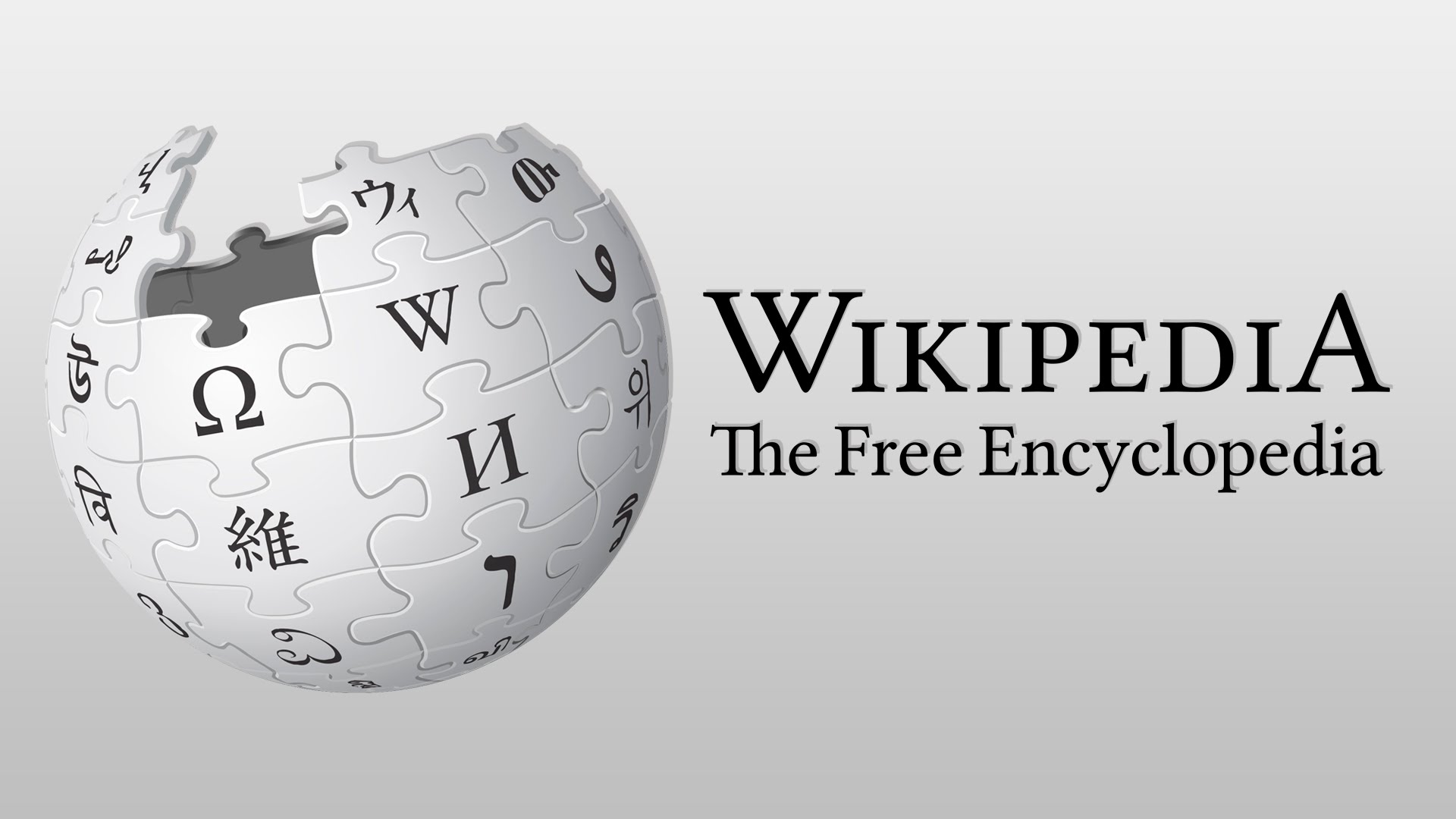 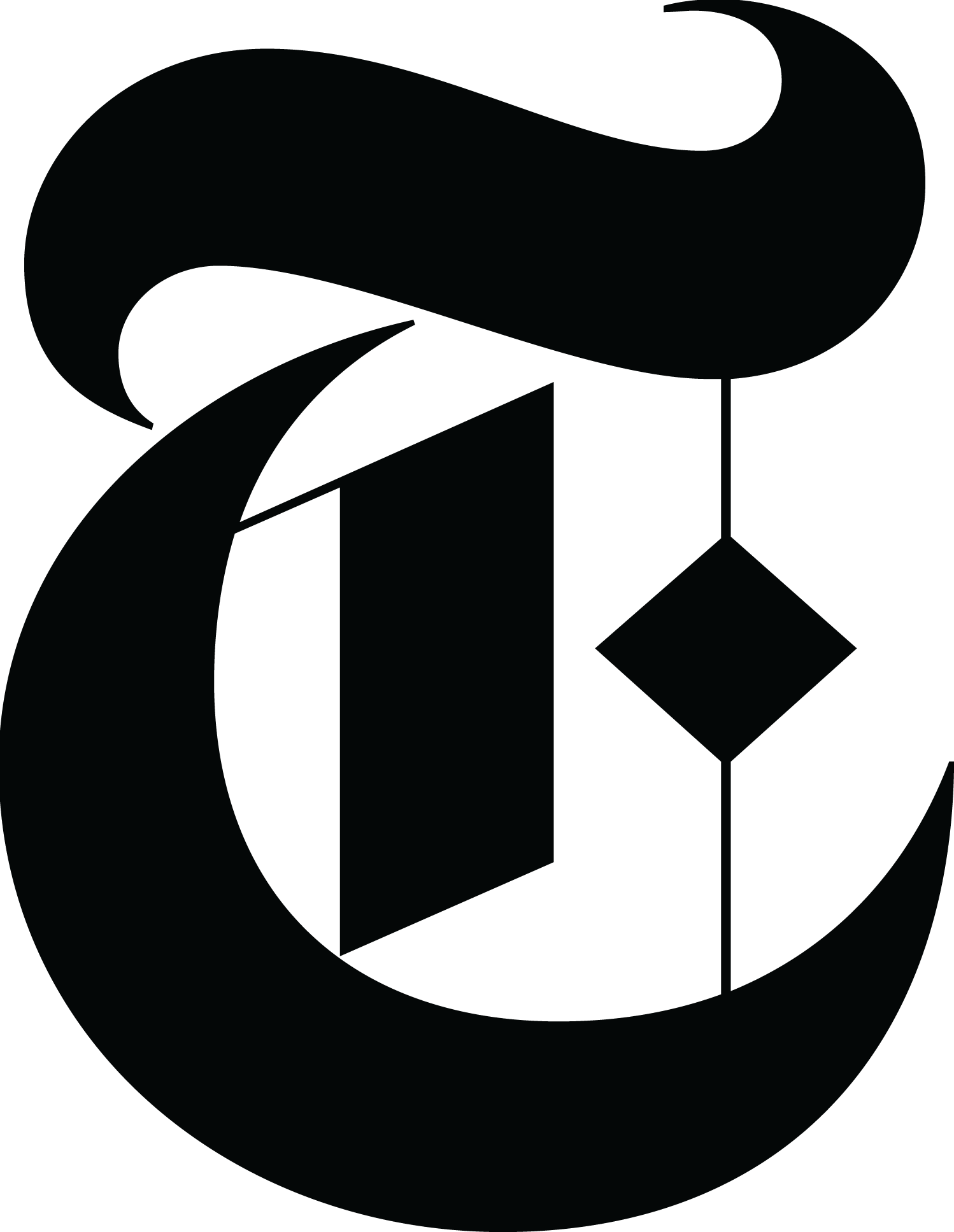 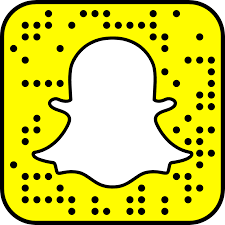 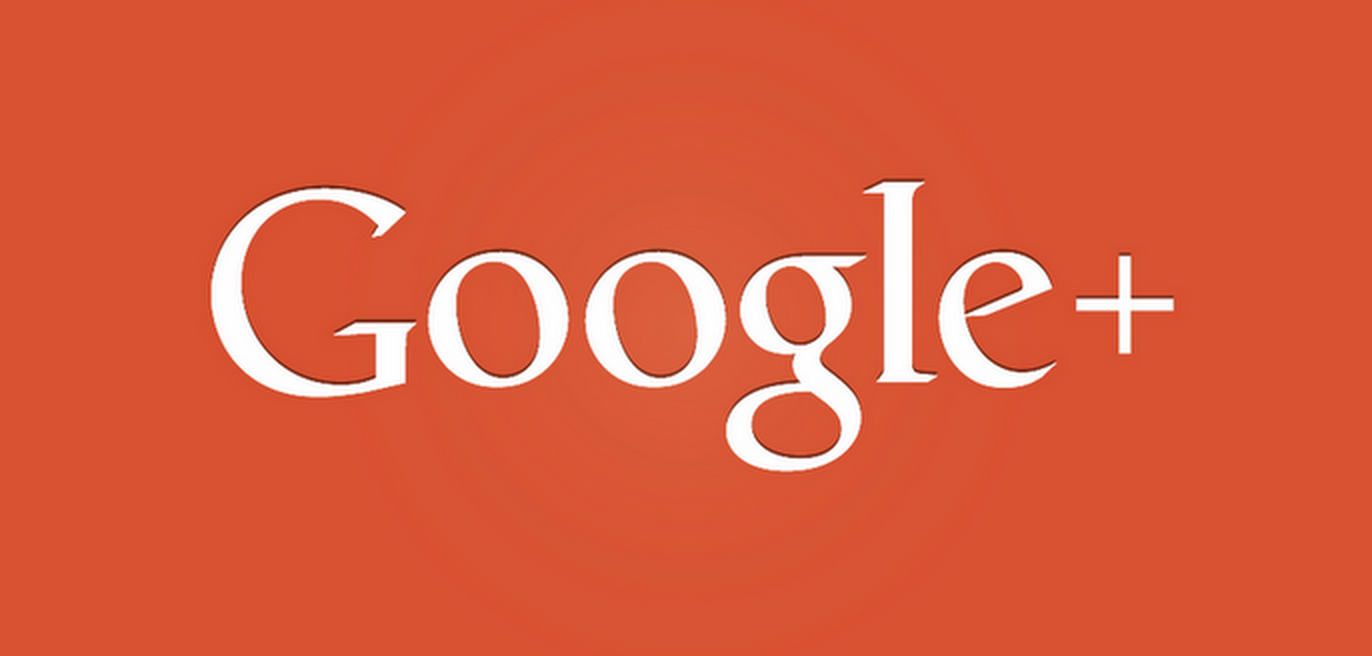 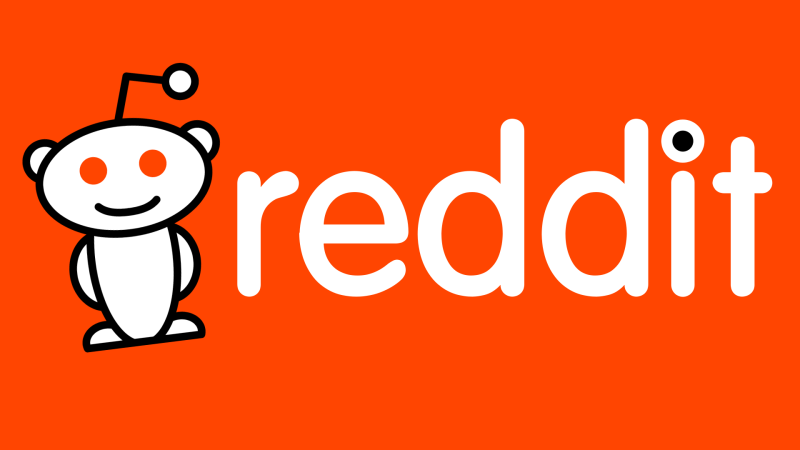 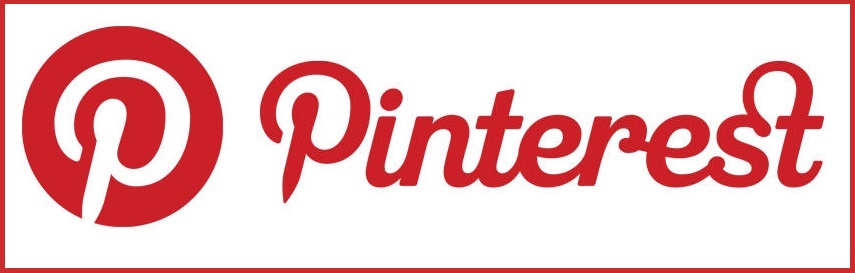 [Speaker Notes: FaceBook – FREE social networking; Most popular
Twitter – FREE microblogging with short ‘tweets’ and followers
Instagram – FREE photo and video sharing
Google+ - FREE, interest-based social networking
Wikipedia – FREE open content ‘online encyclopedia’
Linkedin – FREE, designed for business community
Reddit – FREE social news website, user-submitted content 
Pinterest – FREE social curation for sharing and categorizing images
YouTube – FREE video-sharing website]
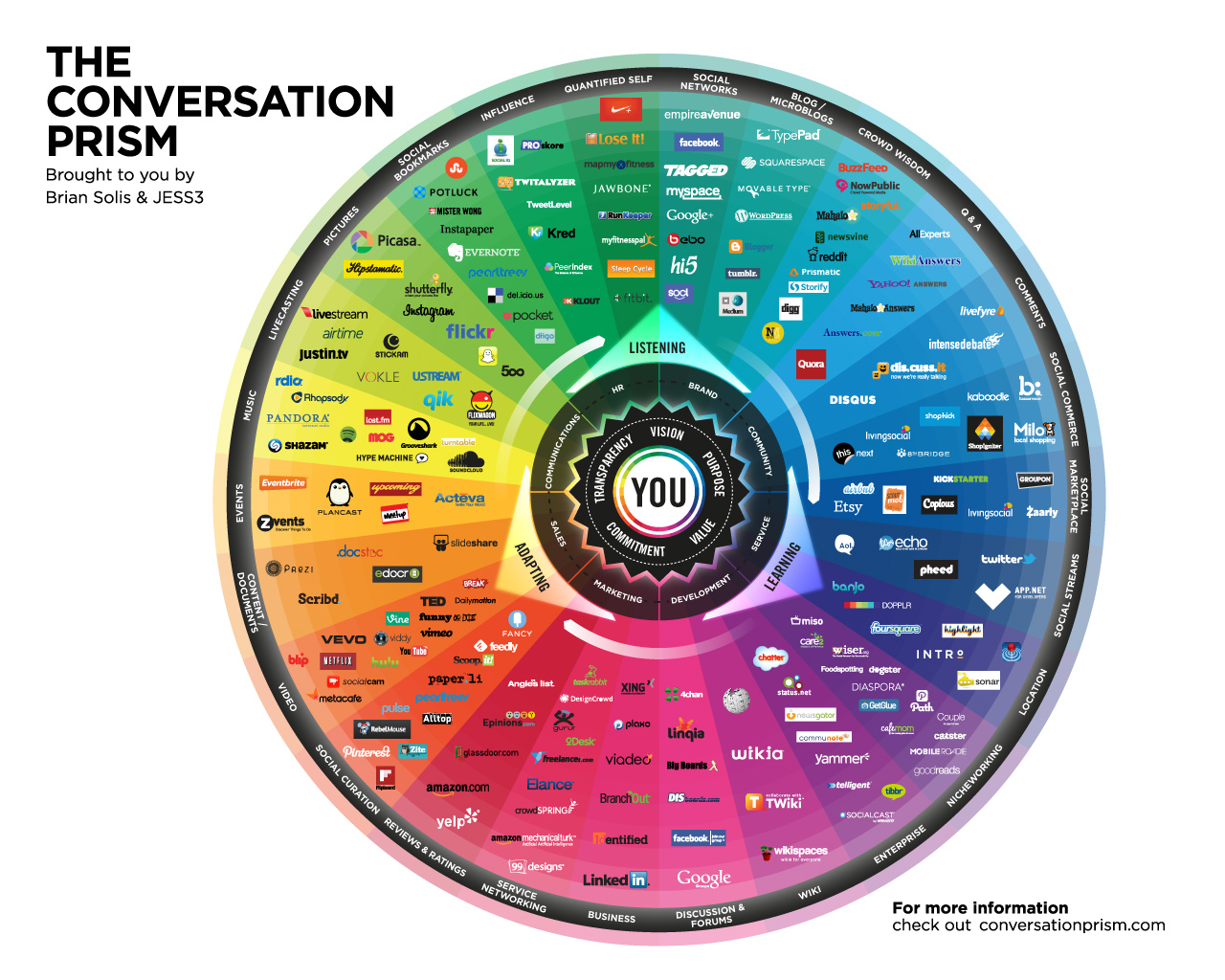 [Speaker Notes: Developed in 2008 by Brian Solis, The Conversation Prism is a visual map of the social media landscape. It’s an ongoing study in digital ethnography that tracks dominant and promising social networks and organizes them by how they’re used in everyday life.]
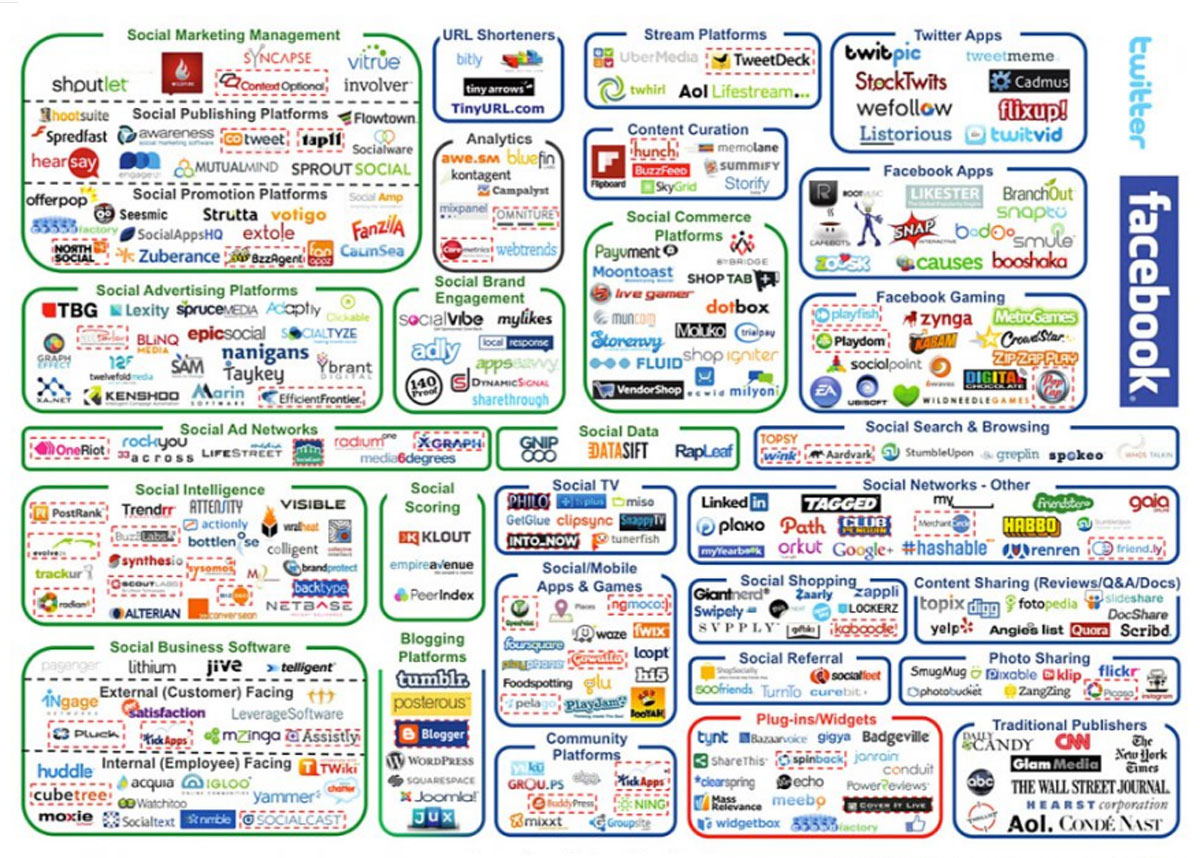 Auditing Social Media
How many times have you accessed a social media site today?
0
1 – 5
5+
Auditing Social Media
Social Media Demographic Statistics
22% of the world’s total population uses Facebook and 62.1% of North America
LinkedIn has more than 450 million user profiles
YouTube reaches more 18-45 year-olds than any cable network in the U.S.
Over 2.5 billion people have social media accounts
Nearly 1.8 billion people have active social media accounts
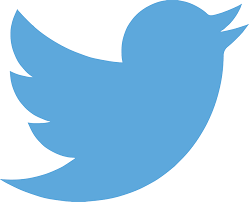 500 million
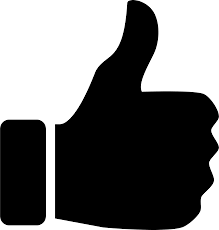 4.5 billion              on Facebook
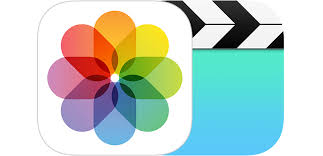 95 million               uploaded to
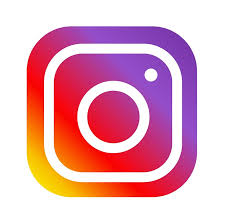 https://blog.hootsuite.com/social-media-for-business/
Auditing Social Media
What’s In It For You?
Brand Recognition
Product and Customer Feedback
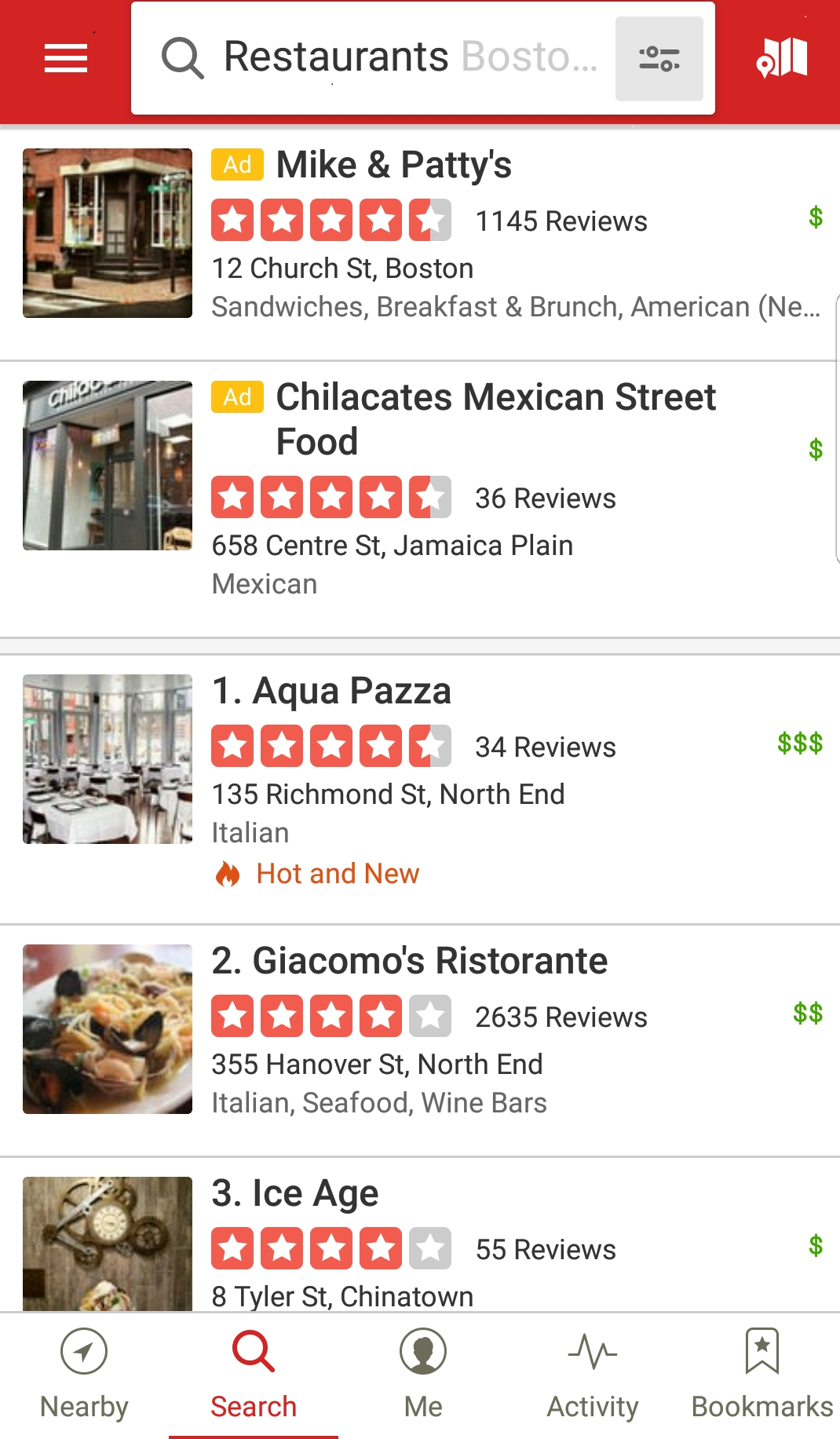 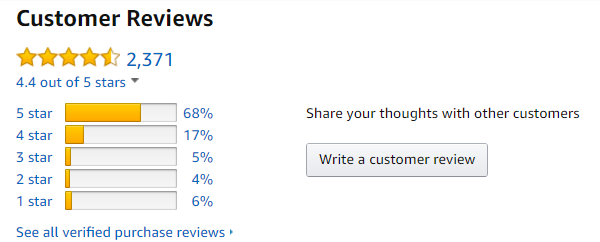 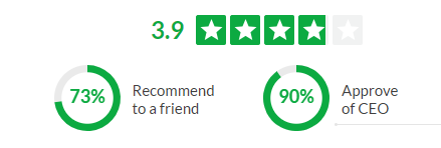 [Speaker Notes: Yelp
Amazon
Glassdoor]
Social Responsibility Efforts
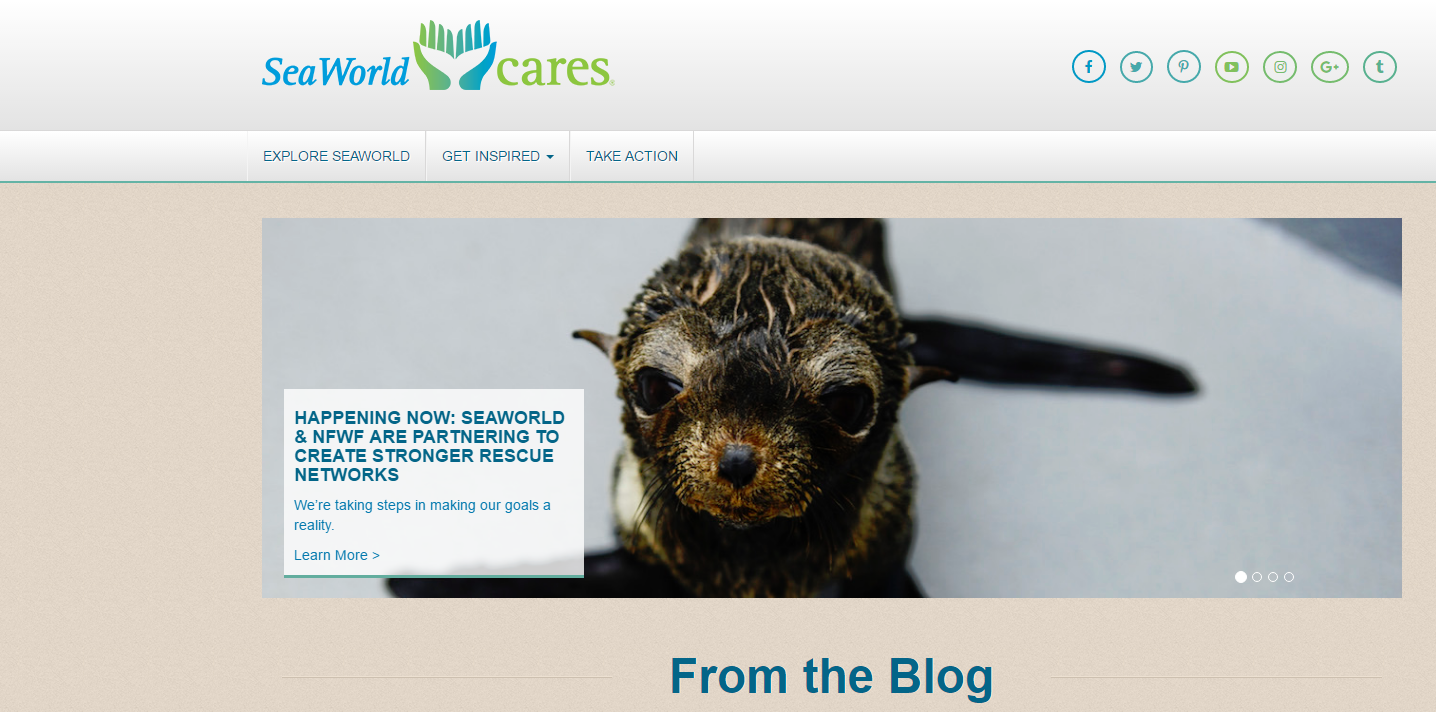 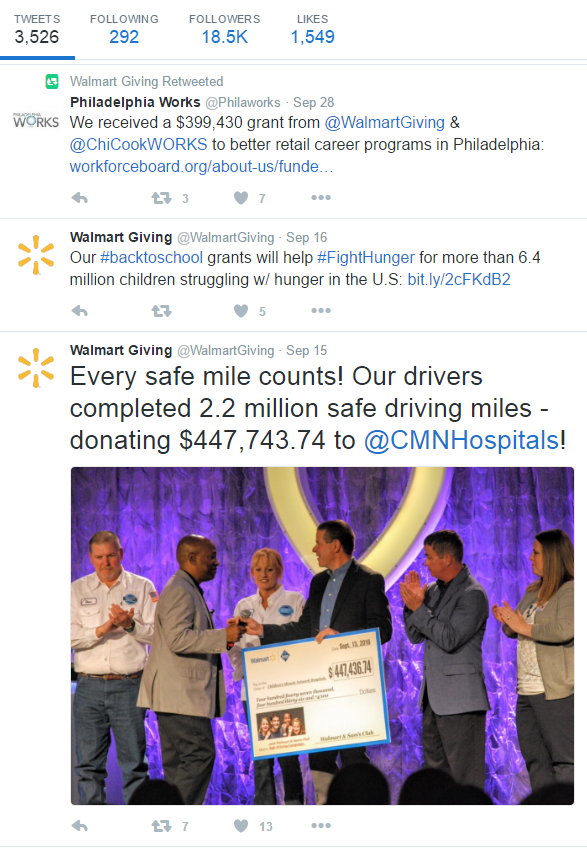 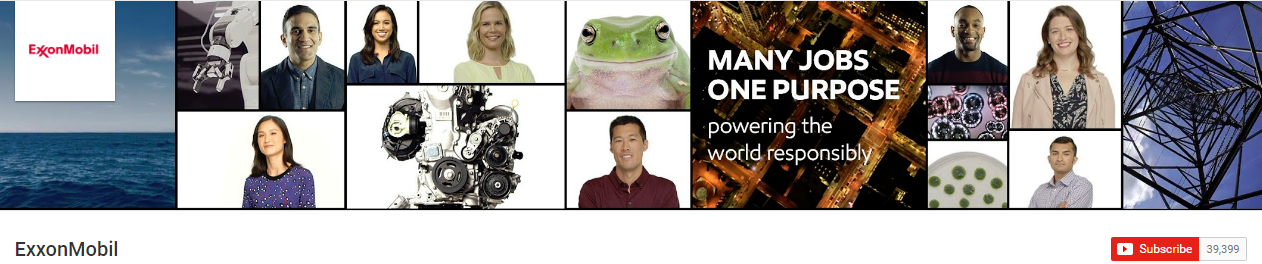 Content Positioning
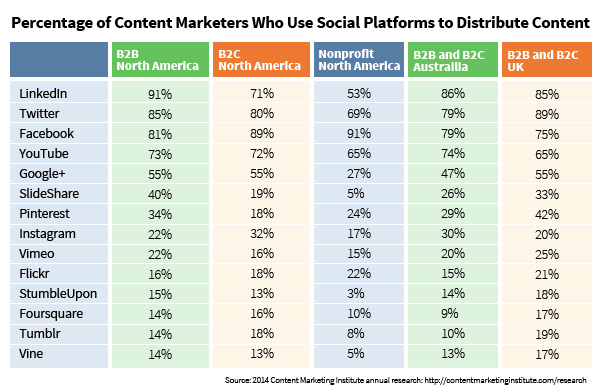 Key Factors in Using Content for Brand Recognition
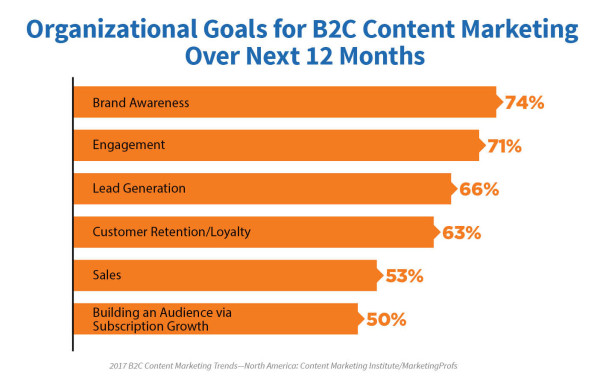 [Speaker Notes: 74% of B2C marketers report having a content marketing strategy (40% said it’s documented and another 34% have a verbal strategy).
76% of B2C marketers who have a strategy said it includes a plan to operate content marketing as an ongoing business process, not simply as a campaign.
78% of B2C marketers agree they can demonstrate, with metrics, how content marketing has increased audience engagement (that’s encouraging news, as brand awareness and engagement are cited as B2C organizations’ top two goals for content marketing over the next 12 months).]
Talent Search
92%
Recruiters use social media in their process
  

79%
Job seekers use social media in their search


1 in 5
Applicants applied for jobs found on social media
Where’s the Talent?
According to the Pew Research Center, LinkedIn usage is especially high among the educated and  high earners
LinkedIn is the only social networking site measured that showed higher usage among 50-64 year olds than among those 18-29
[Speaker Notes: Educated = Bachelor’s degree holders and up
High Earners = Making $75,000 or more]
Online Training
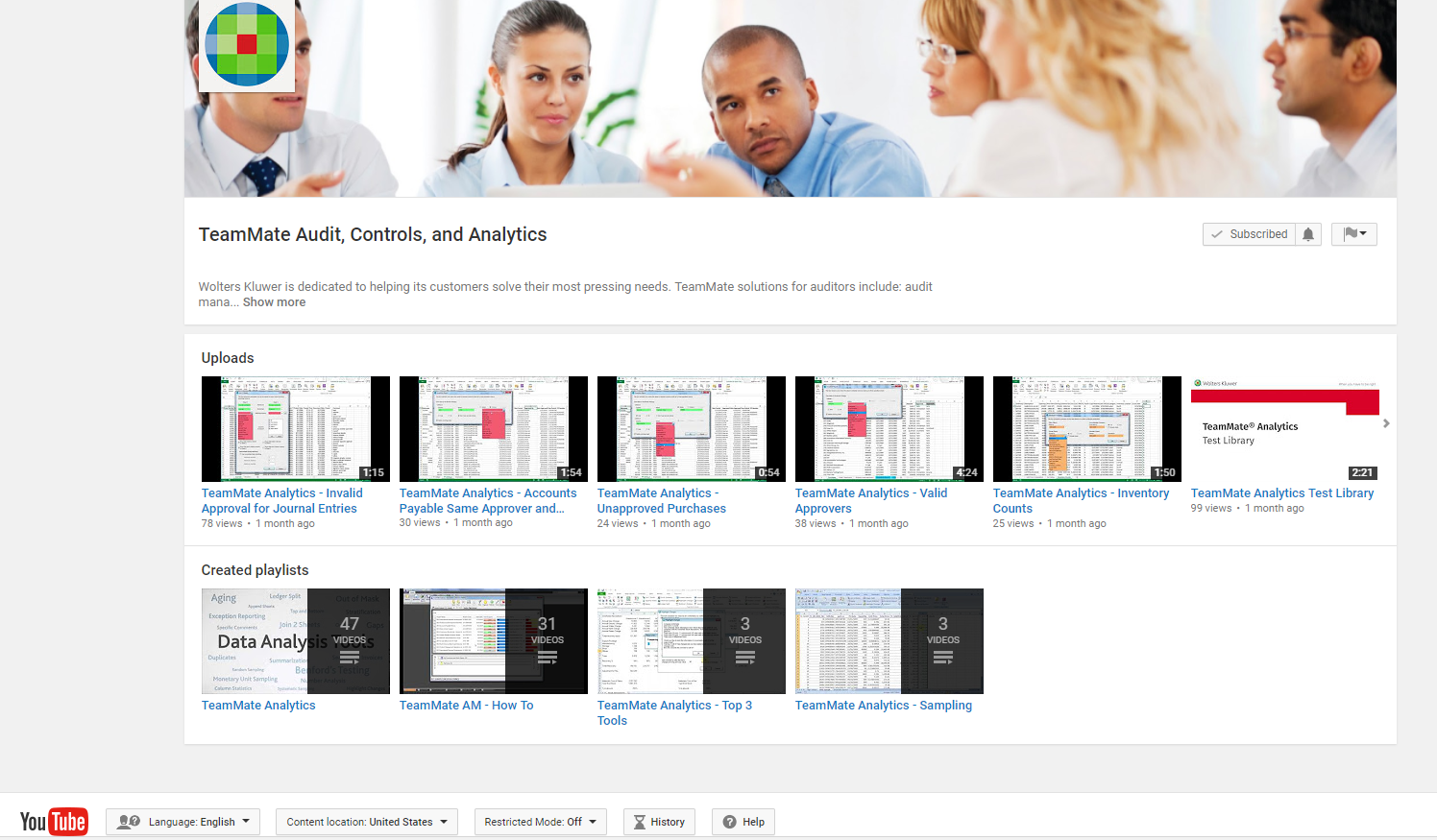 The Downside…
Consumer Privacy Concerns
Customers are constantly faced with choices of providing their personal information to companies they do business with, as well as for social purposes
Benefits provided, and risks faced are the key determining factors in deciding whether to provide personal information
54% - OK with company installing surveillance
47% - OK with retail company loyalty cards
What Are the Questions?
What’s in it for me?
Do I trust the company?
What are they going to do with my information?
Does this cross my line of comfort?
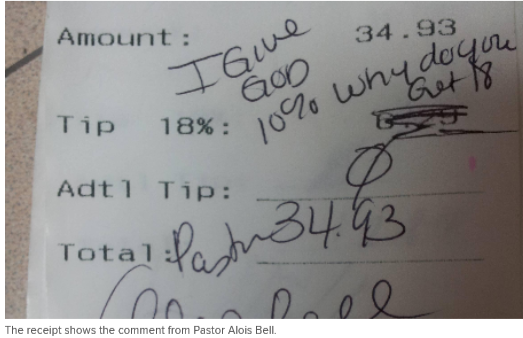 Security Concerns
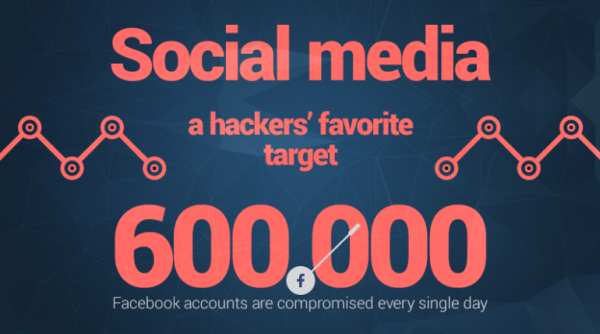 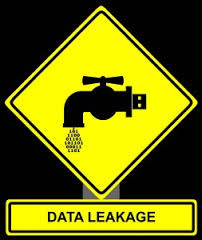 [Speaker Notes: There was a time when data leaks were best prevented by keeping all information within the firewall. Cloud-based technology and social media have totally disrupted this. Data leaks can be a result of hacking, malicious insiders, or sometimes even by mistake. 

We’ve all heard the horror stories of people making posts that they later regret. But, the damage can have a huge impact on businesses as well. 

There are even examples of military personnel disclosing details of submarines, sensitive visits, or even videos posted of locations and equipment]
What is Reputational Risk?
The potential that negative publicity regarding an institution’s business practices, whether true or not, will cause a decline in the customer base, costly litigation or revenue reductions.
- U.S. Federal Reserve - 1995
What is Reputational Risk?
According to a 2015 survey, damage to reputation and/or brand was considered to be the most significant risk to the enterprise.
Potentially impacting:
Customer Base
Finances and valuation of the business
Ability to hire & retain good talent
Other less easily classified areas
Where do the threats come from?
Threats can be segregated into 4 main categories:
Risk to reputation stemming from employment activities
Risk to reputation coming from product or customer issues
Risk to reputation derived from governance
Other less easily classified areas
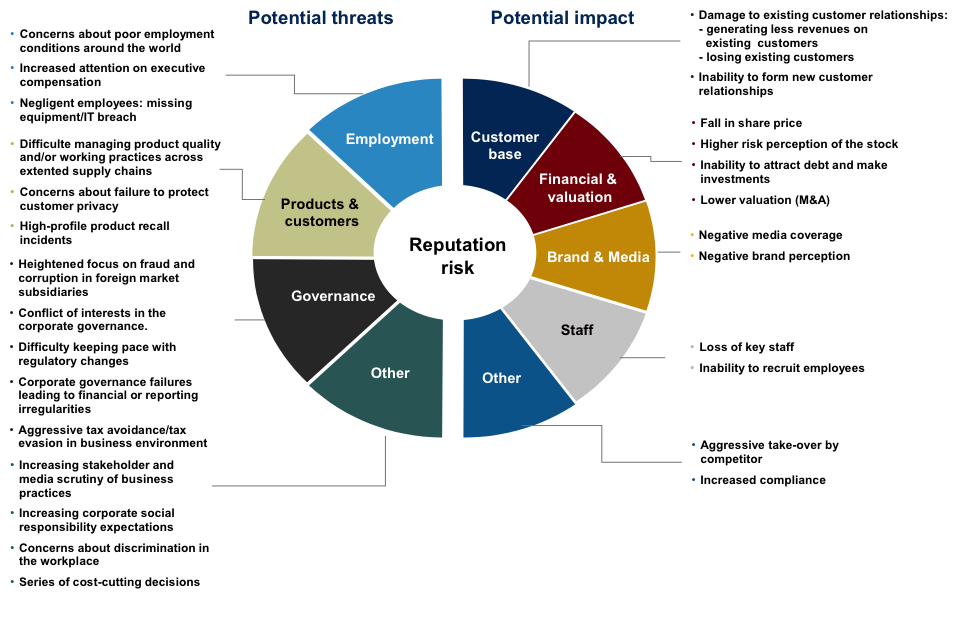 Product / Customer Issues
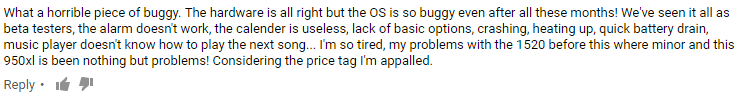 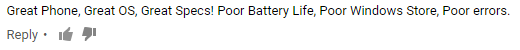 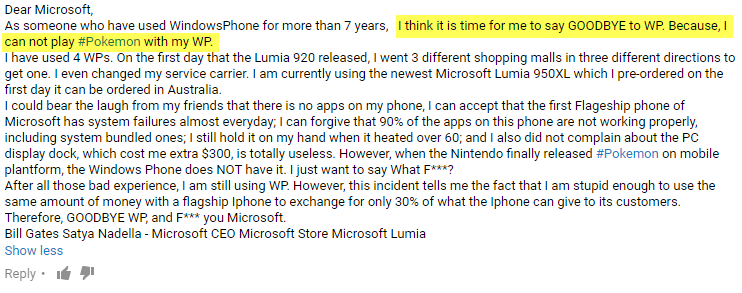 Social Media Gone Wrong
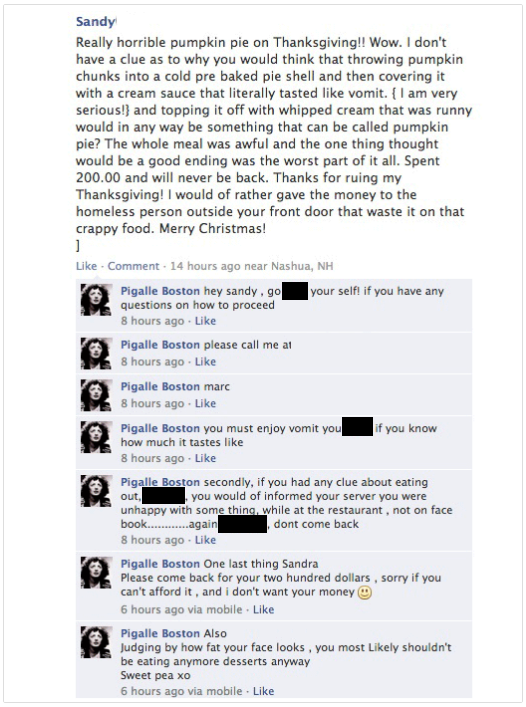 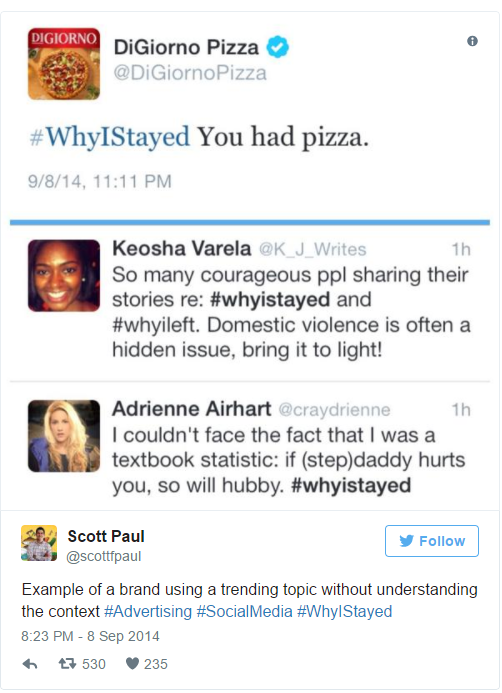 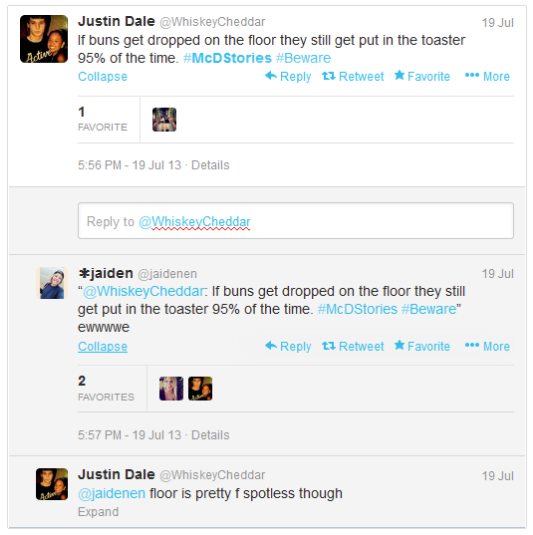 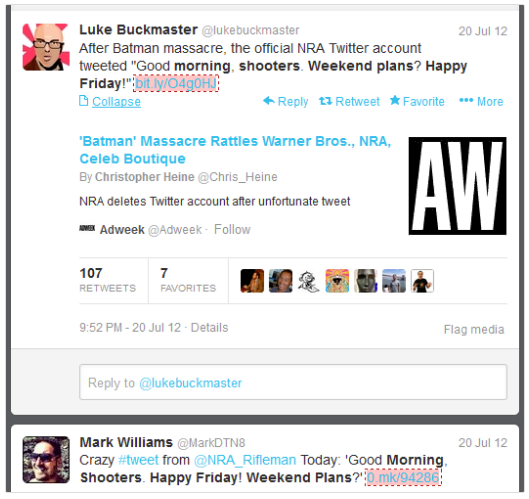 What Can We Do?
Assess Social Media Risk
Establish and distribute a social media policy
Incorporate social media expected behaviors and repercussions in employee handbook
Train all employees at all levels of the organization on the impact of social media
Monitor and audit your social media footprint
Audit compliance with policies and weight findings
What Can We Do?
Have a solid content marketing process, that includes:
A content hub
Adequate resources to keep up consistent presence
A content plan
Social Media Policy
The organization may not have a clear social media strategy
Establish and distribute a social media policy
Has social media been aligned to support the organization's overall strategy?

Does the policy cover official and unofficial use of social media, repercussions for damaging internal postings, and procedures for responding to negative postings?
Does your company have a social media policy?
Yes
No
I’m not sure
Set Expectations for Employees
Employees may not be aware of social media expectations
Incorporate social media expected behaviors and repercussions in employee handbook
Does the organizational culture support the proper use of social media?

Are managers taking appropriate action when employees engage in unsanctioned posting that can damage the brand?
Social Media Policy - Expectations
Establish & distribute a social media policy, including:
Requiring company credentials are different from personal credentials
Clarity on what employees can and cannot share about the business
Monitoring to ensure no sensitive information is shared
Is your company planning a social media audit this year?
Yes
No
I’m not sure
Train Employees
Employees may not be aware of the impact of posting to social media
Train all employees at all levels of the organization on the impact of social media
Has the organization provided clear, ongoing education on the social media strategy, the impact of damaging posts, and the potential repercussions?
Monitor Social Media
Damaging posts can be initiated by anyone on any social media outlet
Monitor and audit your social media footprint
Are all feasible actions taken to monitor social media outlets and to respond to potentially damaging posts?
Do you think companies should be able to fire employees for things posted on their personal social media accounts?
Yes
No
Only if it’s company related
Don’t Violate Your Employees
While you should have a social media policy in place, going to far may be just as damaging
Firing employees for social media posts
Using social media in the hiring process
Employees posting inappropriate content on company platforms
Befriending and following employees
Failing to preserve evidence
What Does This Look Like?
Final Thoughts?
References
https://conversationprism.com
http://contentmarketinginstitute.com
http://www.pewinternet.org/2016/01/14/privacy-and-information-sharing/
http://www.pewinternet.org/2016/01/14/the-state-of-privacy/
http://www.law360.com/articles/761008/5-ways-social-media-can-land-employers-in-court
http://www.law360.com/articles/684280/corporate-reputation-management-vs-employee-privacy?article_related_content=1
https://blog.kissmetrics.com/social-media-can-destroy/
http://www.aon.com/2015GlobalRisk/
https://iapp.org/news/a/a-balancing-act-how-to-protect-your-business-while-respecting-employees-privacy-rights/
https://www.tracx.com/resources/blog/social-media-demographics-2017-marketers/
Title of presentation
47
For more information:www.teammatesolutions.com
Contact Information
Felicia Best
Market Development Consultant, TeamMate 

888-400-2864

Felicia.Best@wolterskluwer.com
49
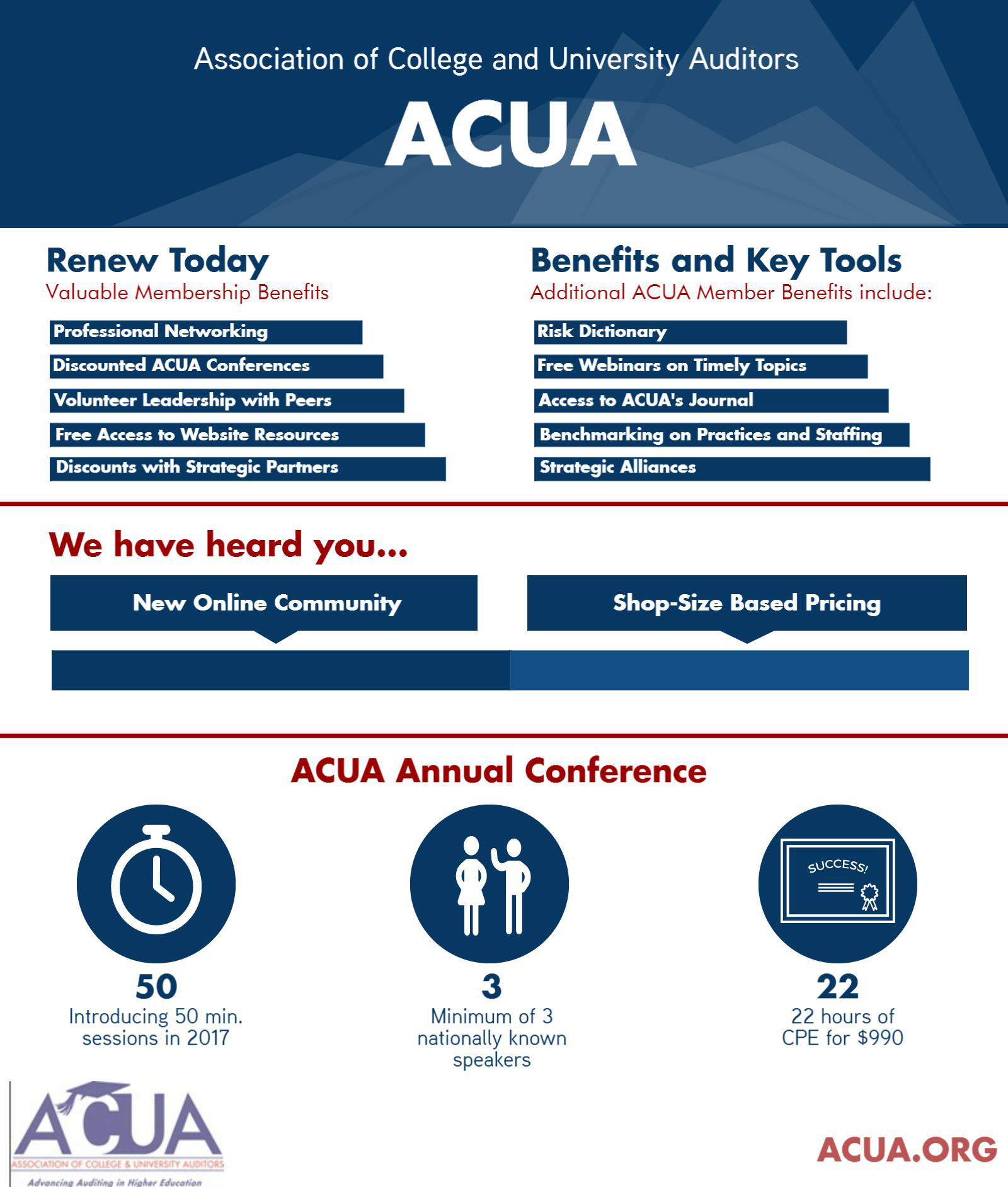 ASK NOT WHAT YOU CAN DO FOR ACUA BUT WHAT ACUA CAN DO FOR YOU!
Stay up to Date

News relevant to Higher Ed internal  audit is posted on the front page.  Articles are also archived for your reference under the  Resources/ACUA News.

The College and University Auditor is ACUA's official journal. Current and past issues are posted on the ACUA  website.
WWW.ACUA.ORG
Connect with Colleagues

Subscribe to one or more Forums on the Connect ACUA to obtain feedback and share your insights on topics of concern to higher education internal auditors.

Search the Membership Directory to  connect with your peers.

Share, Like, Tweet & Connect on social media.
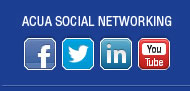 Solve Problems
Discounts and special offers from ACUA's Strategic Partners
Risk Dictionary
NCAA Guides
Resource Library
Vendor Directory
Governmental Affairs Updates
Survey Results
Career Center......and much more.
Get Involved
The latest Volunteer openings are posted on the front page of the website.

Visit the listing of Committee Chairs to learn about the various areas where you might participate.

Nominate one of your colleagues for an ACUA annual award.
Submit a proposal for the conference.
Write an article for the C&U Auditor.
Get Educated

Take advantage of the several FREE webinars held throughout the year.
Attend one of our upcoming conferences:
Midyear  - March 18-21, 2018 Hyatt  Regency Hotel, Louisville, KY

Annual - September 9-13, 2018  New Orleans Marriott, New Orleans, LA
Contact ACUA Faculty for training needs.
UPCOMING ACUA EVENTS
December 19, 2017 – EU General Data Protection Regulations Impacting U.S. Institutions (Mark Bednarz and Ian Singer, PKF O’Connor Davies)

February 7, 2018 – Construction Auditing (Asel Solovyeva (Univ of Michigan) and Robert Zellmer (Baker Tilly)) 

March 18-21, 2018 – ACUA Mid-Year Conference in Louisville, KY
51